DİL VE KONUŞMA GÜÇLÜĞÜ
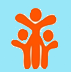 Bağcılar Rehberlik ve Araştırma Merkezi
Temel Kavramlar
DİL: İnsanların duygu, düşünce ve isteklerini anlatmak için kullandıkları ses ya da işaretler sistemidir.

İLETİŞİM: Bir düşüncenin, bir duygunun, yüz anlatımı, el, kol ve baş hareketleri, konuşma yoluyla ya da yazı, telefon, radyo, televizyon gibi bildirişim araç ve gereçlerinden yararlanarak bir kimseden başka bir kimseye iletimidir.

KONUŞMA: Kişinin düşüncelerini ve duygularını konuşma sesleriyle ifade etme yeteneğidir.
Temel Kavramlar
ARTİKÜLASYON : Konuşma seslerini çıkarma işlemine denir. Konuşma seslerinin çıkarılış yeri, biçimi, hızı, zamanlaması ve basıncının hatalı üretimine dayalıdır.

AFAZİ: Beyinde meydana gelen hasar sonucu, dil ve konuşmanın bozulması ve anlaşılamamasıdır.
Temel Kavramlar
APRAKSİ: Herhangi bir güçsüzlük, akinezi(istekli kas gücü kaybı), normal olmayan ton veya postür, bilişsel işlevlerde bozulmalar, anlamada azalma, koopere olamama gibi durumların haricinde, beceri gerektiren hareketlerin yapılamamasıdır. 

FONASYON: Özel anatomik yapılar aracılığıyla, işitilebilen seslerin çıkarılmasıdır.
Dil ve Konuşma Güçlüğü Nedir?
DİL BOZUKLUĞU: Bir kişinin diğerlerini anlamada, düşüncelerini paylaşmakta güçlük çekmesidir.


KONUŞMA BOZUKLUĞU: Bir kişi konuşma seslerini düzgün veya akıcı telaffuz edemiyorsa, konuşması akıcı değilse ya da sesiyle ilgili problemi varsa konuşma bozukluğu vardır.
Dil ve Konuşma Güçlüğü Çeşitleri
DİL BOZUKLUKLARI


Özgün Dil Bozukluğu:  En sık karşılaşılan dil bozukluğudur. Okul öncesi dönem ve okul döneminde, başka bir nedene bağlı olmadan ortaya çıkan bir tür dil bozukluğudur.
Dil ve Konuşma Güçlüğü Çeşitleri
DİL BOZUKLUKLARI


Afazi(Söz Yitimi): Beyin zedelenmesi sonucu ortaya çıkan afazi, bireyde zekâ geriliği, bellek bozukluğu, işitme özrü ve konuşma organlarında bozukluk olmadan konuşma işlevinin yerine getirilmemesi durumudur.
Dil ve Konuşma Güçlüğü Çeşitleri
DİL BOZUKLUKLARI


Gecikmiş Konuşma: Çocuğun konuşması yaşından beklenenden çok geri ya da konuşma gelişimi açısından çok daha yavaşsa, o çocuğun konuşması gecikmiş konuşma olarak adlandırılır.
Dil ve Konuşma Güçlüğü Çeşitleri
KONUŞMA BOZUKLUKLARI


	Konuşma bozukluğu, konuşmanın akışında, ritminde, tizliğinde, vurgularında, ses birimlerinin çıkarılışında ve anlaşılmasında bir bozukluğun olması durumudur.
Dil ve Konuşma Güçlüğü Çeşitleri
KONUŞMA BOZUKLUKLARI


Artikülasyon Bozukluğu: Artikülasyon, nefesin gırtlaktan çıktıktan sonra yutak, ağız ve burundan oluşan üçüncü ekip organlarında (dil, damak, diş, dudak) konuşma dilimizin geleneksel seslerine dönüşüp biçimlenmesidir.
Dil ve Konuşma Güçlüğü Çeşitleri
KONUŞMA BOZUKLUKLARI


Ses Bozukluğu: Ses perdesi(pes-tizlik), yüksekliği veya kalitesindeki(ton) bozukluktur.
Dil ve Konuşma Güçlüğü Çeşitleri
KONUŞMA BOZUKLUKLARI


Akıcılık Bozukluğu: Belirli ses ve kelime tekrarları, patlamalar, ses uzatmaları ve bloklar gibi faktörler nedeniyle bir kişinin konuşmasında akıcılık kusurları oluşmasıdır. (Acele konuşma ve kekemelik)
Dil ve Konuşma Güçlüğü Çeşitleri
DİĞER KONUŞMA BOZUKLUKLARI


Yarık Damak/Dudak: Yarık damak ( kurtağzı), ağız boşluğunun üst kısmında açıklık olması durumudur. Yarık dudak ise ( tavşan dudak) üst dudakta tek ya da iki yanlı yarıklık olması durumudur. 



	Tek taraflı yarık dudak              Çift taraflı yarık dudak  		 Yarık dudak ve yarık damak şekilleri
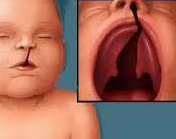 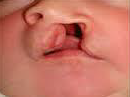 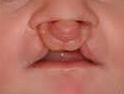 Dil ve Konuşma Güçlüğü Çeşitleri
ÖZEL ÖĞRENME GÜÇLÜĞÜNE BAĞLI

ÖÖG’ nin belirgin özelliklerinden biri harflerin, kelimelerin ve rakamların karıştırılması ve tersten algılanmasıdır; b, d, p, q harfleri, 6, 9 gibi sayıları karışık algılama, ne- en, 3-E, 12-21, çok-koç; olarak algılamak gibi.
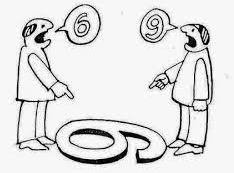 Dil ve Konuşma Güçlüğü Çeşitleri
OTİZM SPEKTRUM BOZUKLUĞUNA BAĞLI

Otizm spektrum bozukluğu, doğuştan gelen ya da yaşamın ilk yıllarında ortaya çıkan karmaşık bir nöro-gelişimsel bozukluktur. İletişimde tekrarlı konuşma, ses tonunda monotonluk, kendinden bahsederken “ben” yerine “sen” dilini kullanma, basit gramer kullanma gibi özellikler bulunur.
Dil ve Konuşma Güçlüğü Çeşitleri
ZİHİNSEL YETERSİZLİĞE BAĞLI

Dil ve konuşma öğrenilen bir davranıştır. Zihinsel engelliler dil ve konuşmayı normallerin geçtiği aynı basamaklardan geçerek öğrenirler ve geliştirirler. Ancak bu basmaklardan geçiş hızları yavaştır. Bu nedenle dil ve konuşma gelişimlerinde gecikme ve ilk basamaklarda takılma durumlarına sıklıkla rastlanmaktadır.
Dil ve Konuşma Güçlüğü Çeşitleri
EDİNİLMİŞ BEYİN HASARINA BAĞLI


BİLİNGUALİZM
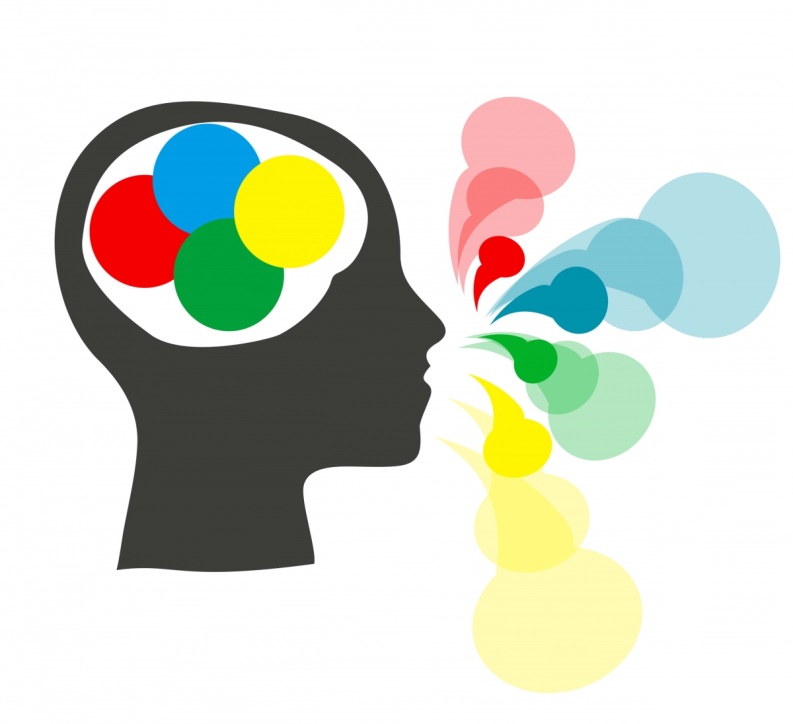 Artikülasyon Bozukluğu Düzeltme Çalışmaları
Nedenleri Ortaya Çıkarma:
	Çocuğun probleminin giderilmesi için doğru bir tanılama gerekir. Problemin kaynağına göre tedavi/eğitim önemlidir.
         Yapısal sorun varsa tıbbi tedavi, işitme engeli varsa uygun cihazlandırma, bilişsel gerilik varsa uygun terapi, aile yapısı, duygusal sebepler varsa psikolojik çalışmalar yapılması vb.
Artikülasyon Bozukluğu Düzeltme Çalışmaları
Çocuğun Probleminin Farkına Vardırılması:
 
       Çocuğun probleminin farkına vardırılması ve terapiye istekli hale getirilmesi için çıkarılamayan sesler çocuk ve eğitimci tarafından listelenir. Çocuğun alacağı eğitimin farkına varması sağlanır.
Artikülasyon Bozukluğu Düzeltme Çalışmaları
Yanlış Sesin Düzeltilmesi:
	Çene, dudak, dil ve ağız kasları gerektiği gibi işlemiyorsa;

Üfleme çalışması, 
Sakız çiğneme çalışması, 
Yalama çalışması,
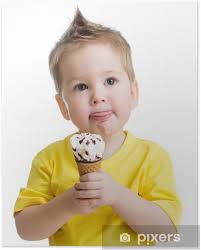 Artikülasyon Bozukluğu Düzeltme Çalışmaları
Yanlış Sesin Düzeltilmesi:

Islık çalma çalışması, 
Dil yuvarlama çalışması, 
Dişleri birbirine vurma çalışması, 
Dudakların enlemesine, uzunlamasına açılıp kapanma çalışması yapılabilir.
Artikülasyon Bozukluğu Düzeltme Çalışmaları
Yanlış Sesin Düzeltilmesi İçin Daha Sonra:
Çocuğa yanlış çıkardığı sesin doğrusunu dinletme çalışması (Doğru sesin işitme merkezinde yer etmesi sağlanmalıdır.), 
Sesin çalışılması (Ele alınan yeni ses uyarı, taklit ve doğru sesli sözcükleri kullanarak öğretilebilir),
Artikülasyon Bozukluğu Düzeltme Çalışmaları
Yanlış Sesin Düzeltilmesi İçin Daha Sonra:

Ayna karşısında doğru sesi
çıkarma çalışması, 
Hece ve kelime çalışması, 
Atasözleri, deyimler gibi karmaşık kelime çalışmaları yapılabilir.
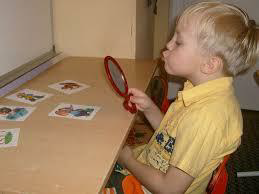 DKG Egzersizleri
Dil Hareketleri:
Dili dışarı çıkarmak 
Dili dudakların sağına soluna değdirmek 
Dili dışarı içeri çekme 
Dili buruna doğru sokmak 
Dili çeneye doğru çıkarmak
DKG Egzersizleri
Dil Hareketleri:
Dilin ucunu alt-üst dişlerle ısırmak 
Dil ile dudakları yalamak (yuvarlayarak) 
Dili üst ön dişlere değdirmek 
Dili şıklatmak (dil ile üst damağa vurup alt damağa çekerek ses çıkarma)
DKG Egzersizleri
Dil Hareketleri:
Dil ucunu alt ve üst dişlerden en aşağıdaki ve en soldakine değdirmek 
Dili ağız içinde (u) biçiminde kıvırmak (yanlarda) 
Dil ile dudakları ıslatmak
DKG Egzersizleri
Dil Hareketleri